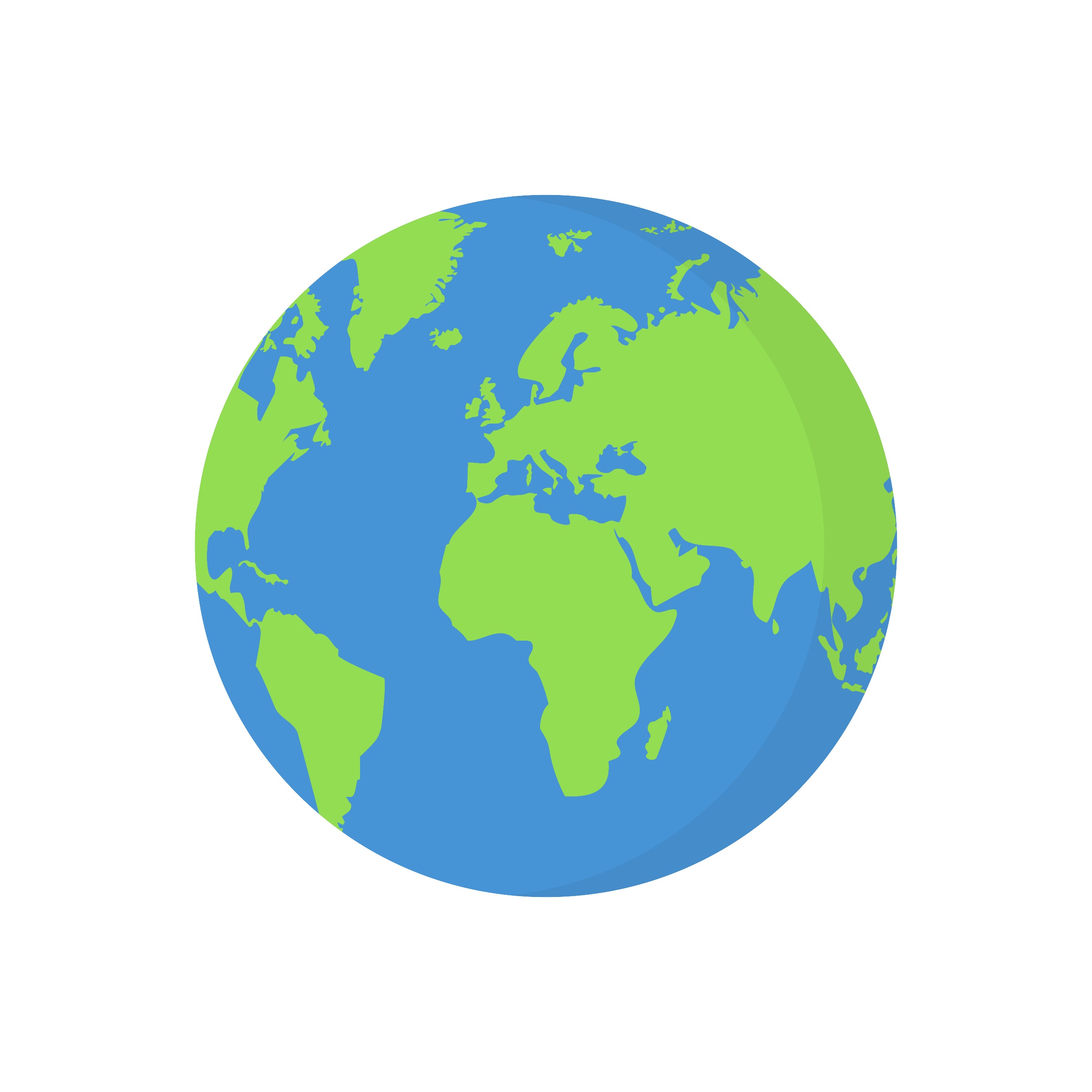 de vraag van vandaag
ik zie….ik zie…..wat jij niet ziet
Deze soep is niet te eten……!
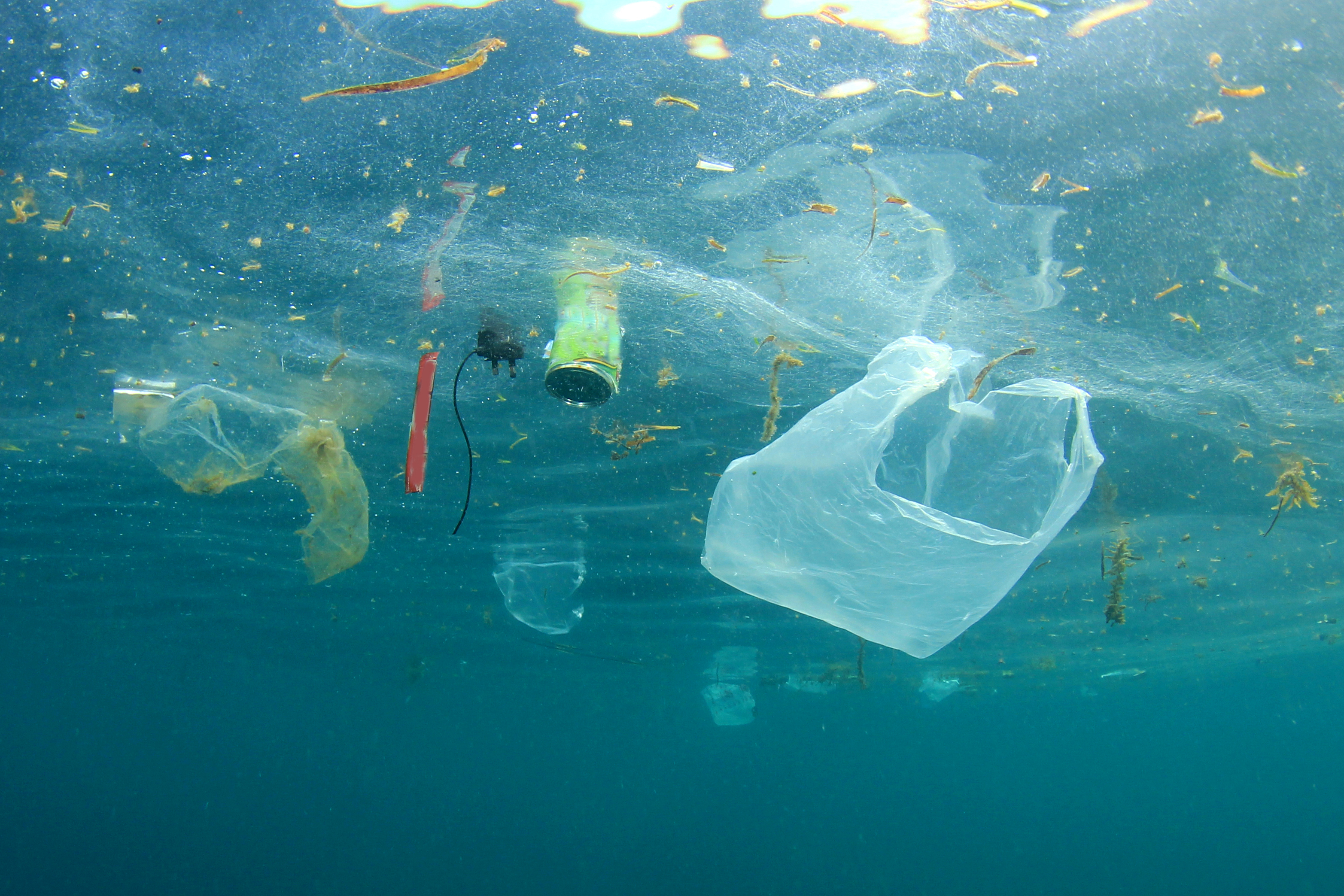 plastic soep….
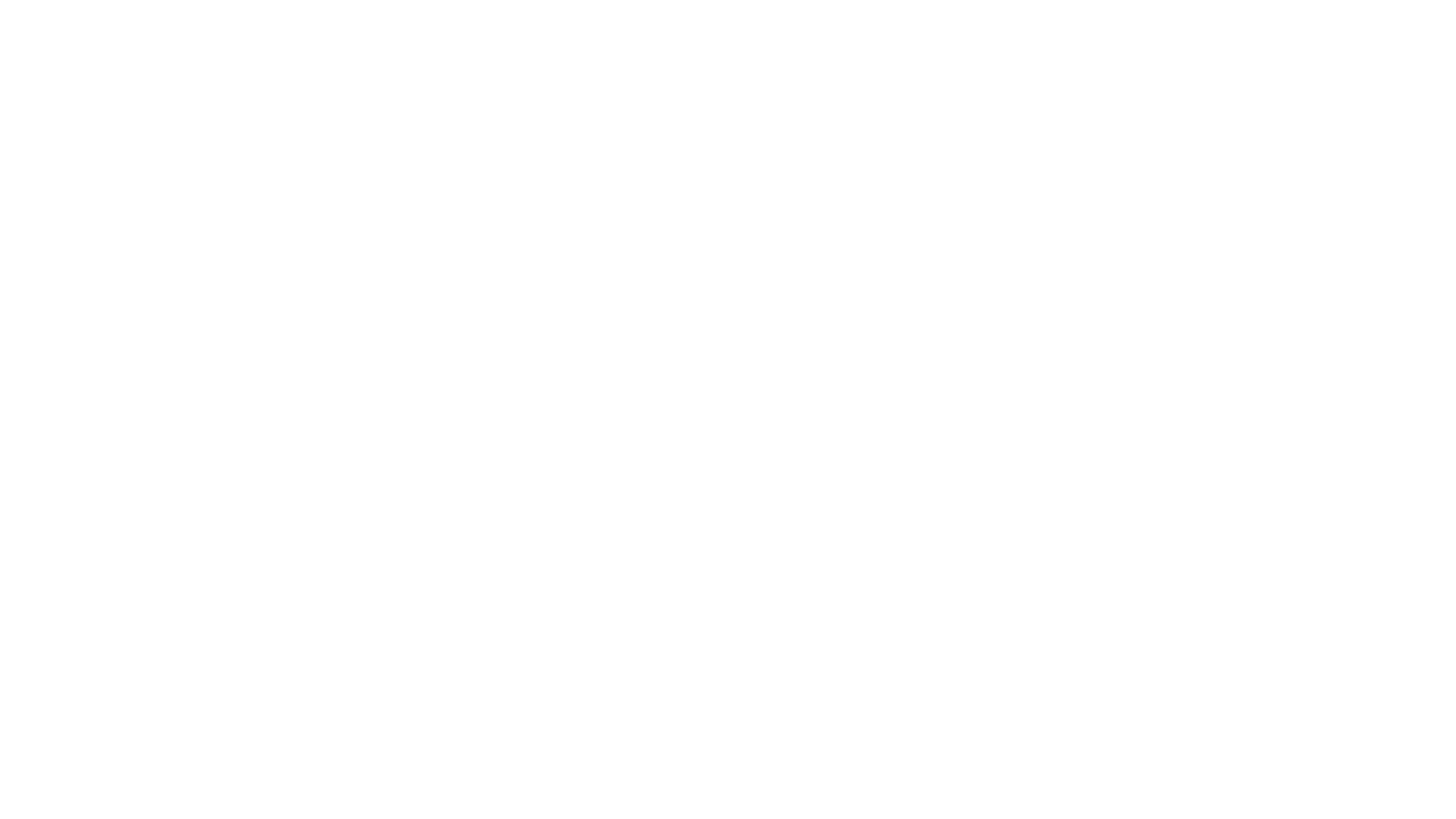 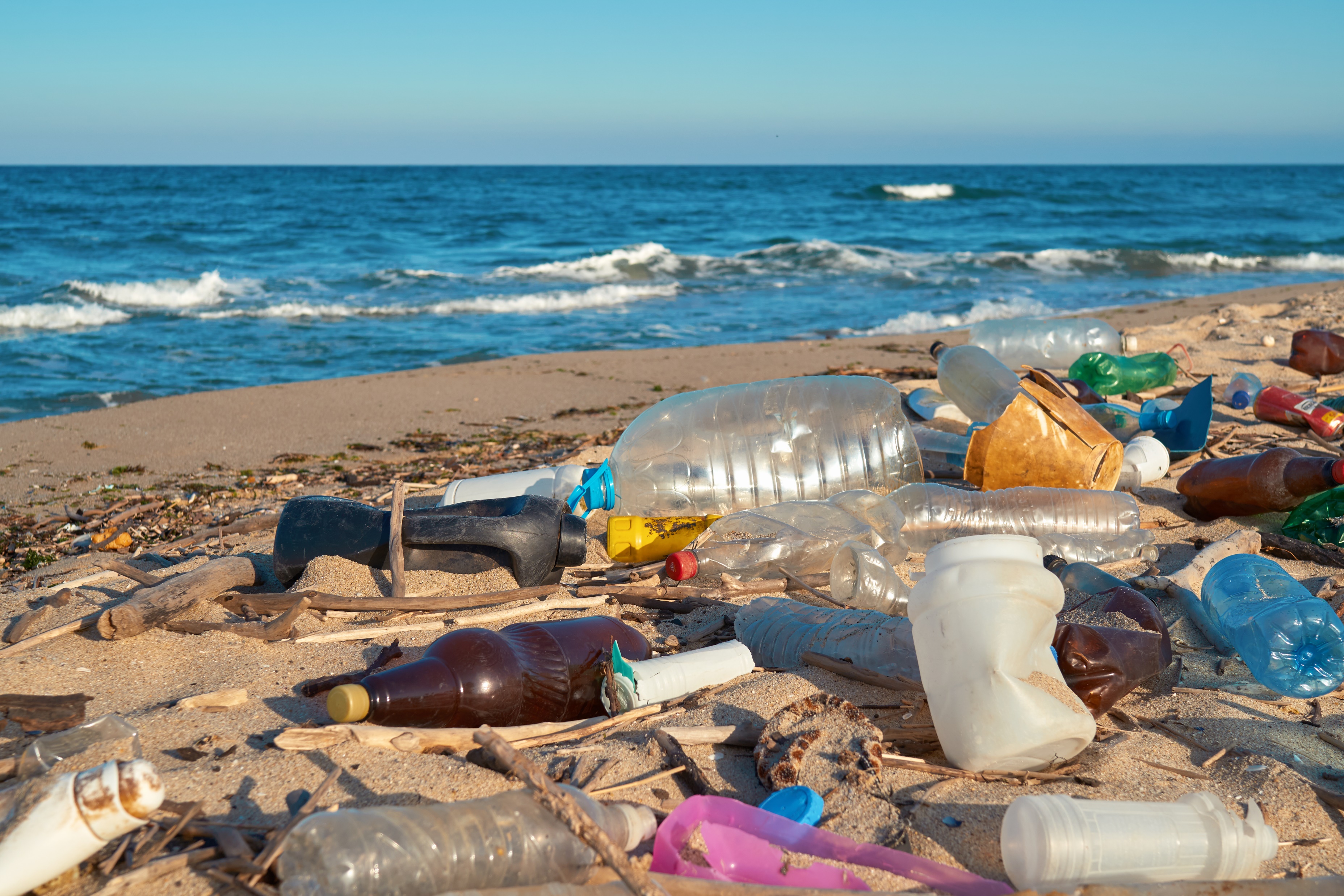 Plastic soep ontstaat doordat veel mensen hun afval overal laten rondslingeren. Uiteindelijk komt dat in het water terecht.
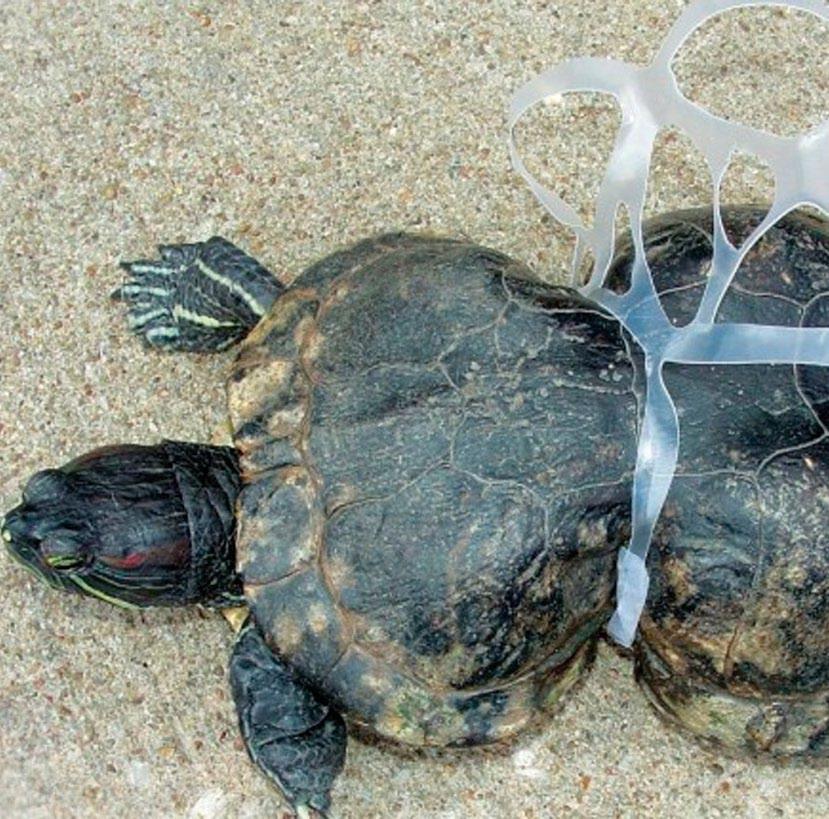 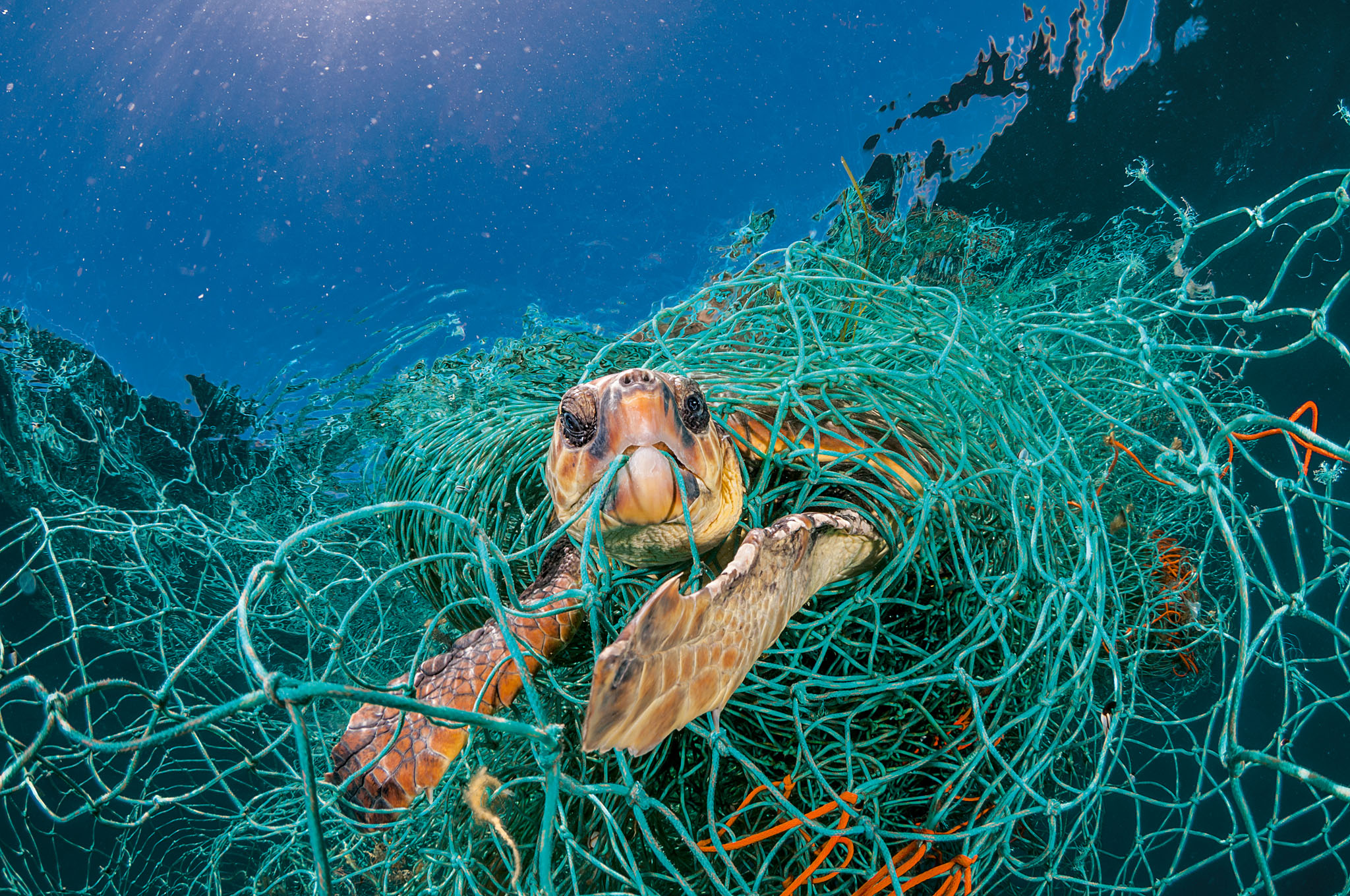 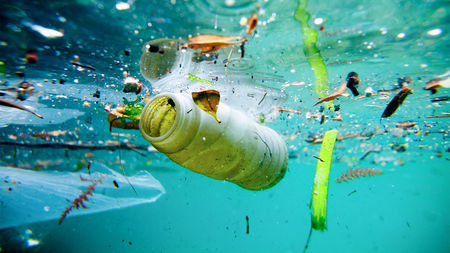 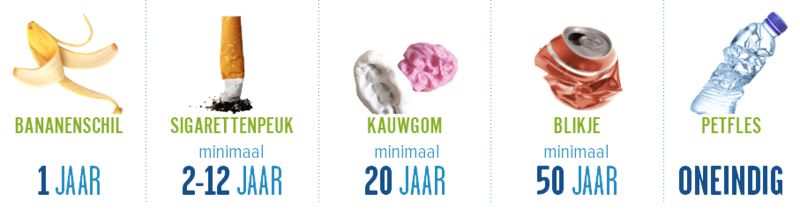 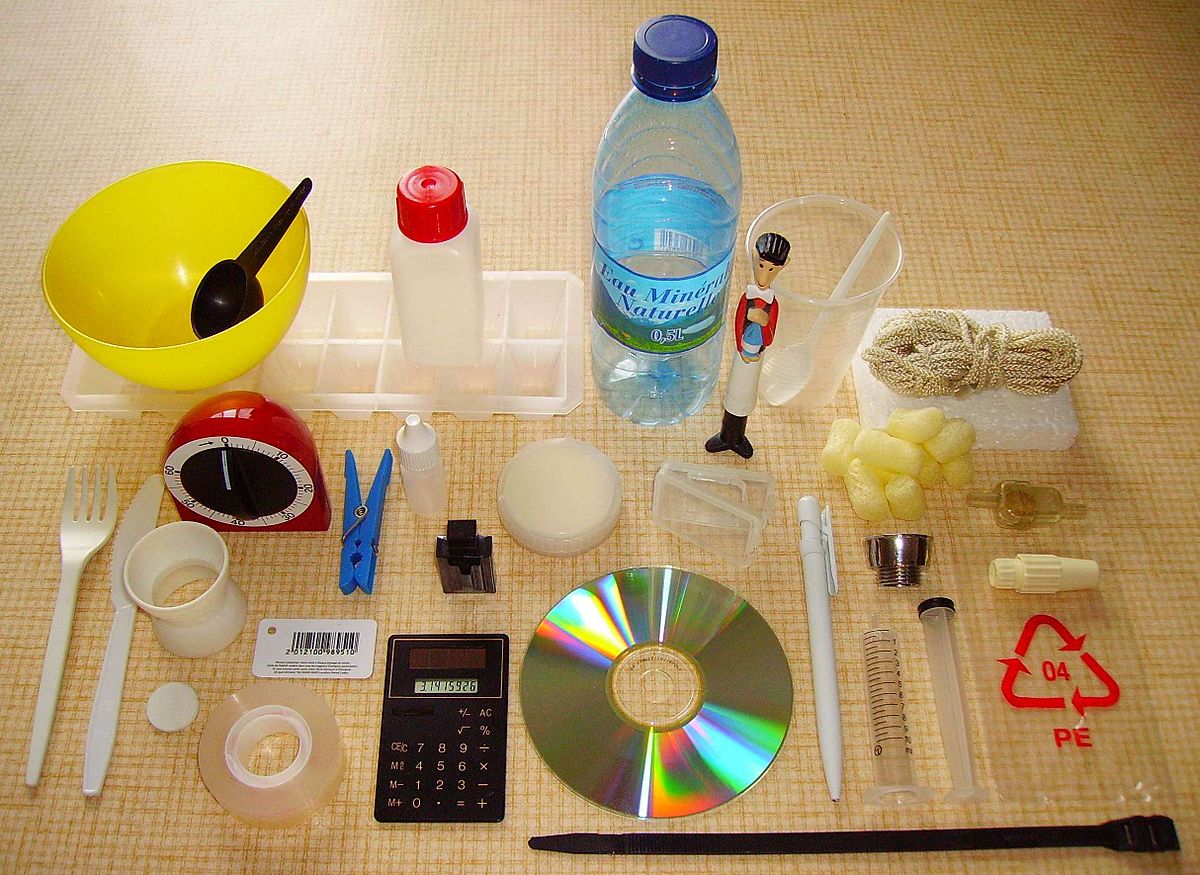 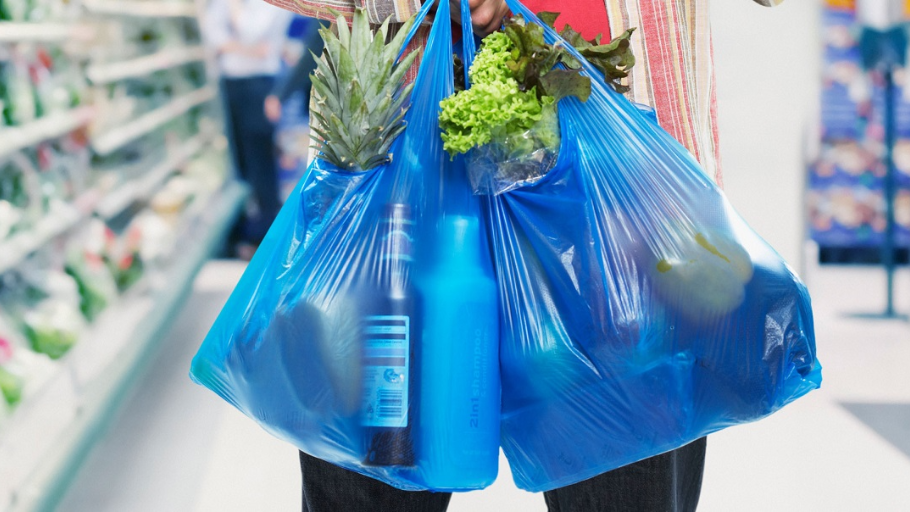 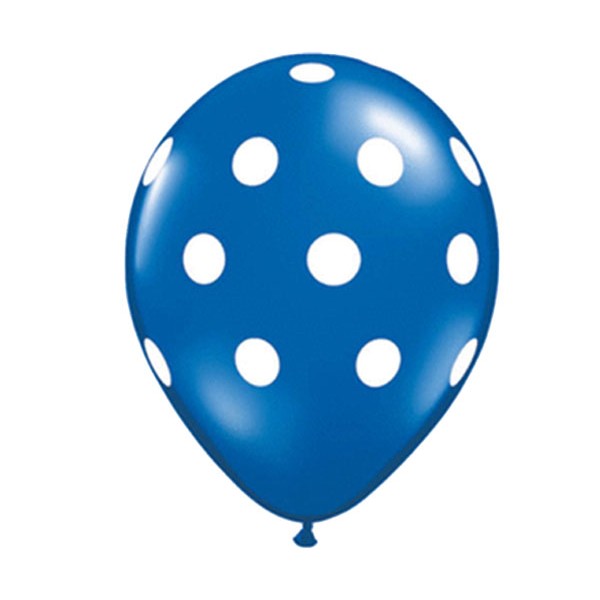 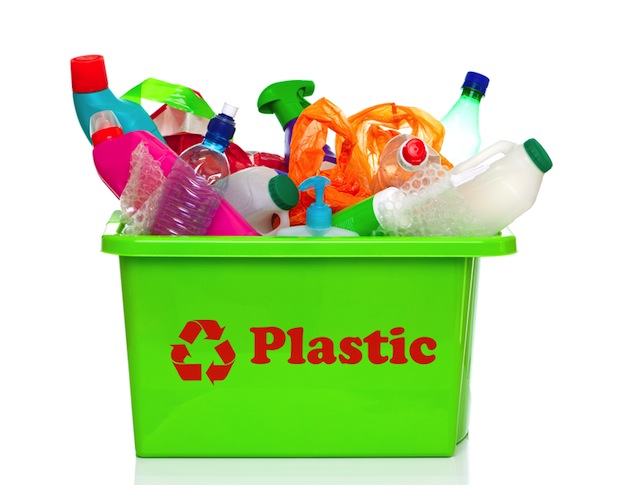 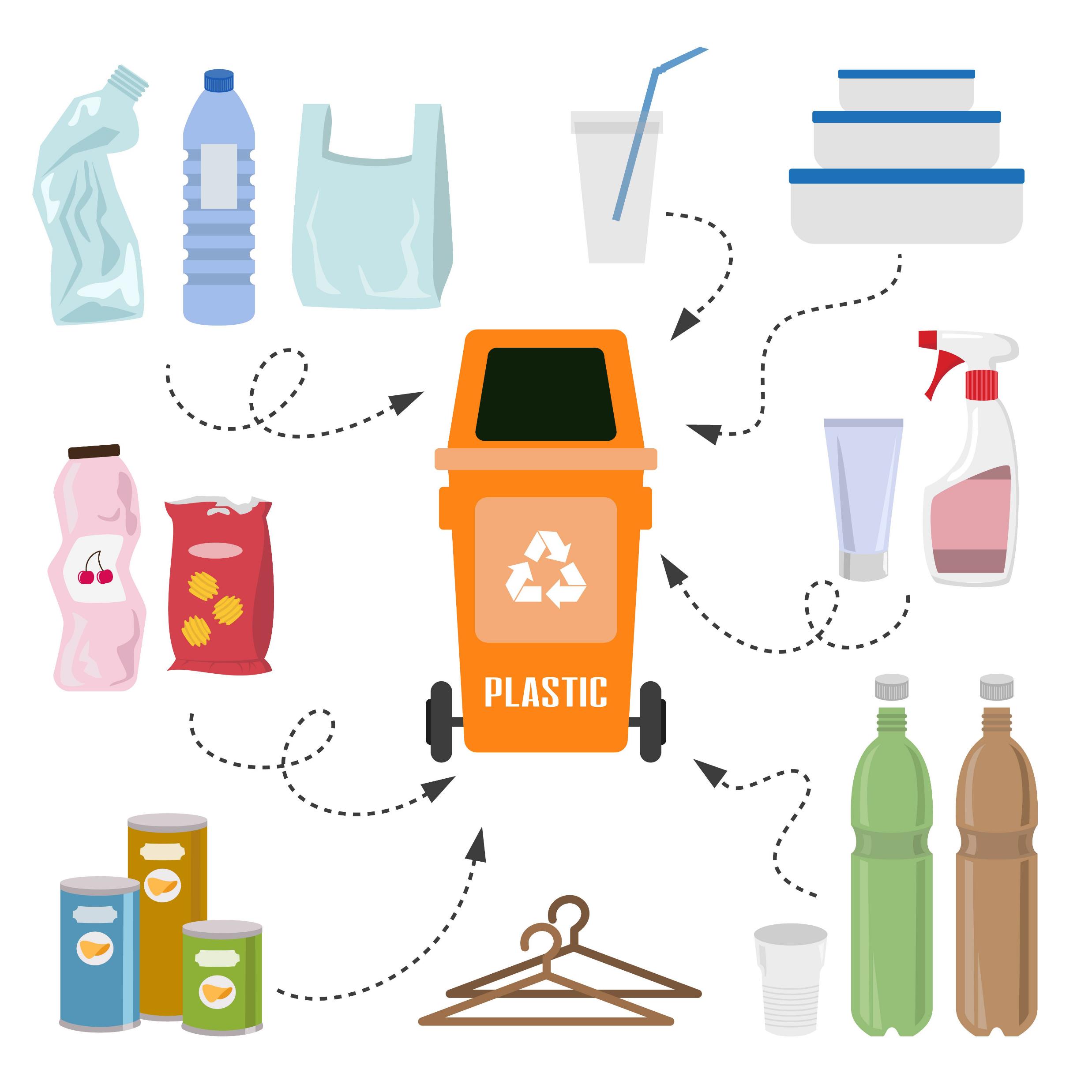 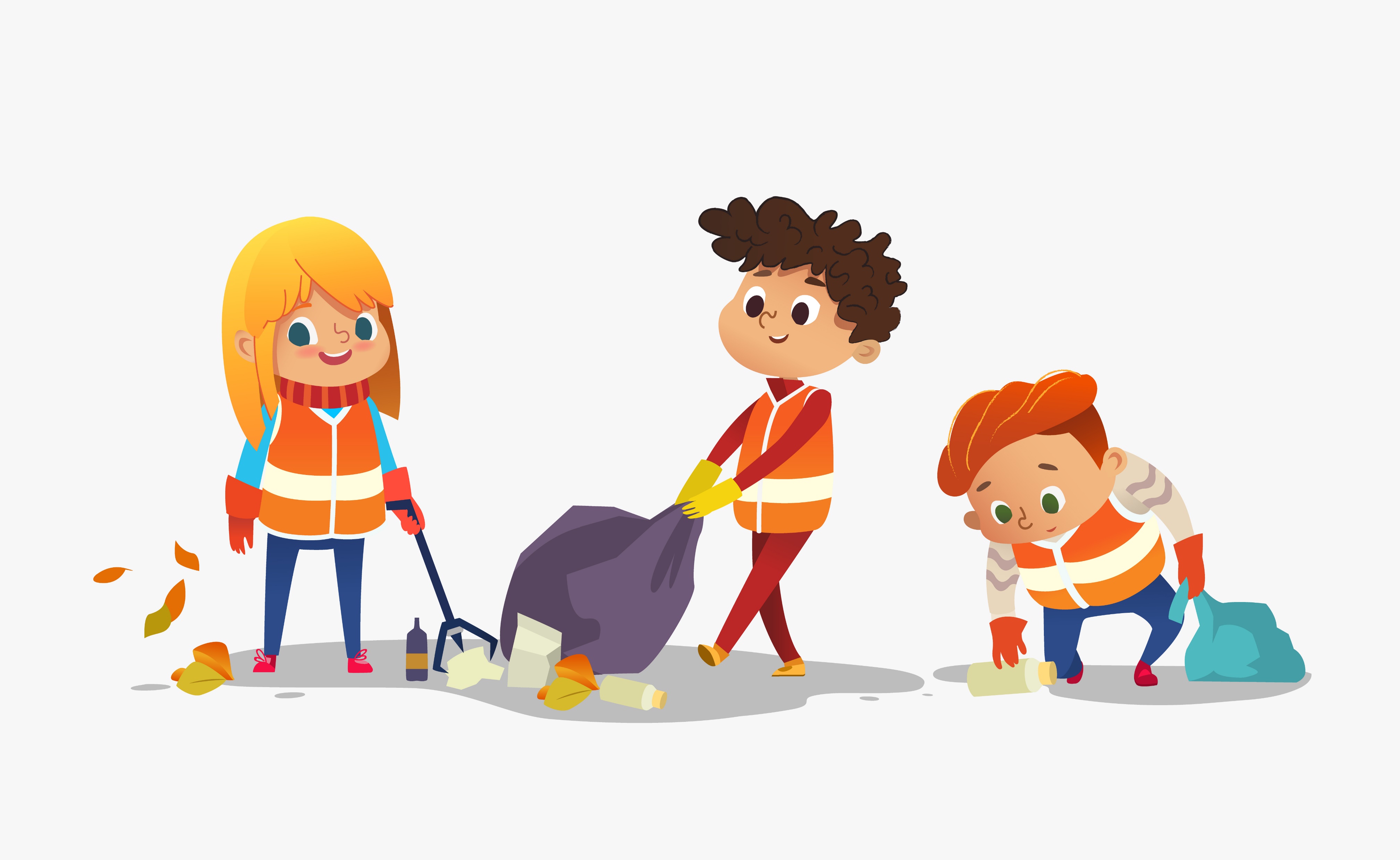 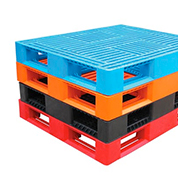 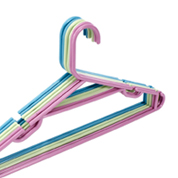 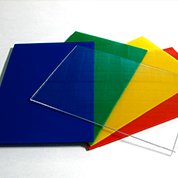 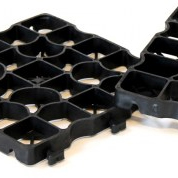 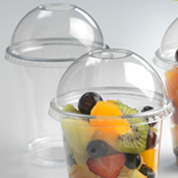 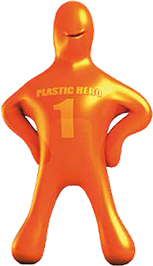 Dit wordt allemaal gemaakt van gerecycled plastic afval!
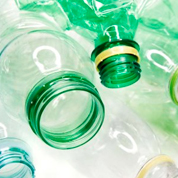 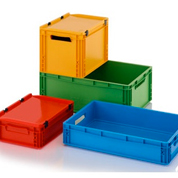 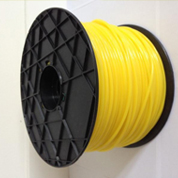 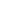 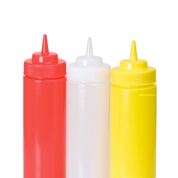 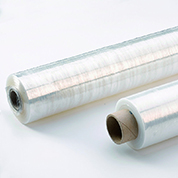 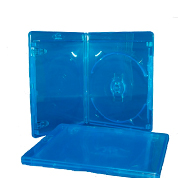 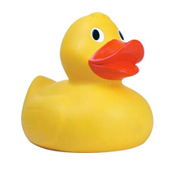 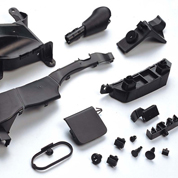 Commercial: afval kun je beter scheiden: https://vimeo.com/50300823
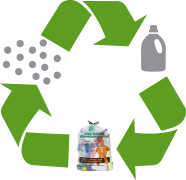